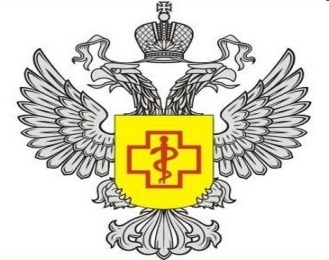 « Осуществление мероприятий  по реализации, обеспечению и защите прав потребителей органами местного самоуправления  Новгородской области за 2021 год и первый квартал 2022 года»
Быстрова Ольга Викторовна
начальник отдела защиты прав потребителей и контроля за соблюдением правил реализации товаров, работ. услуг
8-816-2-971-093
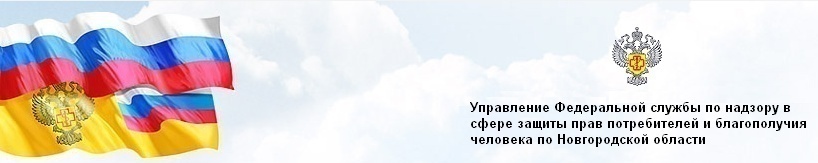 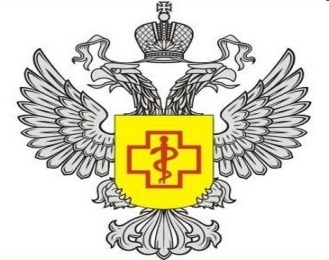 Статья 44  Закона РФ «О защите прав потребителей» от 07.02.1992 года № 2300-1 Осуществление защиты прав потребителей органами местного самоуправления
В целях защиты прав потребителей на территории муниципального образования органы местного самоуправления вправе:
рассматривать обращения потребителей, консультировать их по вопросам защиты прав потребителей;
обращаться в суды в защиту прав потребителей (неопределенного круга потребителей);
разрабатывать муниципальные программы по защите прав потребителей.
При выявлении по обращению потребителя товаров (работ, услуг) ненадлежащего качества, а также опасных для жизни, здоровья, имущества потребителей и окружающей среды органы местного самоуправления незамедлительно извещают об этом федеральные органы исполнительной власти, осуществляющие контроль за качеством и безопасностью товаров (работ, услуг).
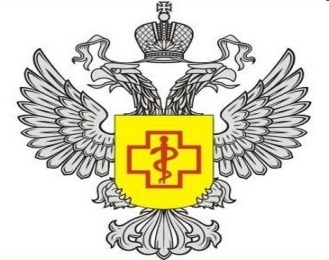 Обращения потребителей, рассмотренные  органами местного самоуправления в 2020-2021 г.г.
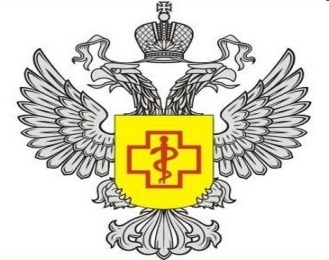 Структура обращений  граждан в 2021 году
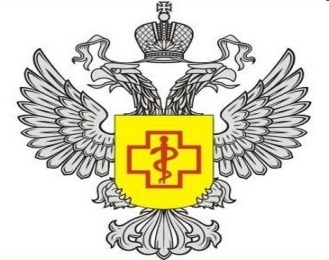 Деятельность специалистов муниципальных образований по защите прав потребителей за  2021год
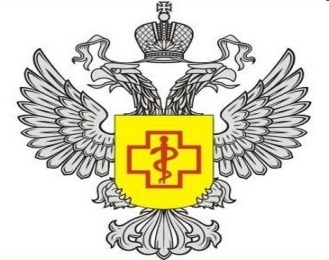 Деятельность специалистов муниципальных образований по защите прав потребителей  за 2021год
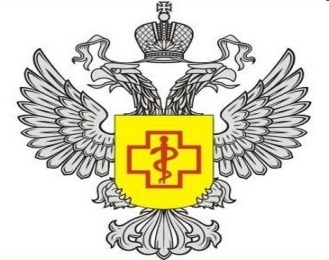 Деятельность специалистов муниципальных образований  по защите прав потребителей за 1 квартал 2022 года
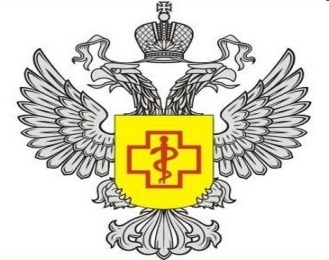 Деятельность специалистов муниципальных образований  по защите прав потребителей  за 1 квартал 2022 года